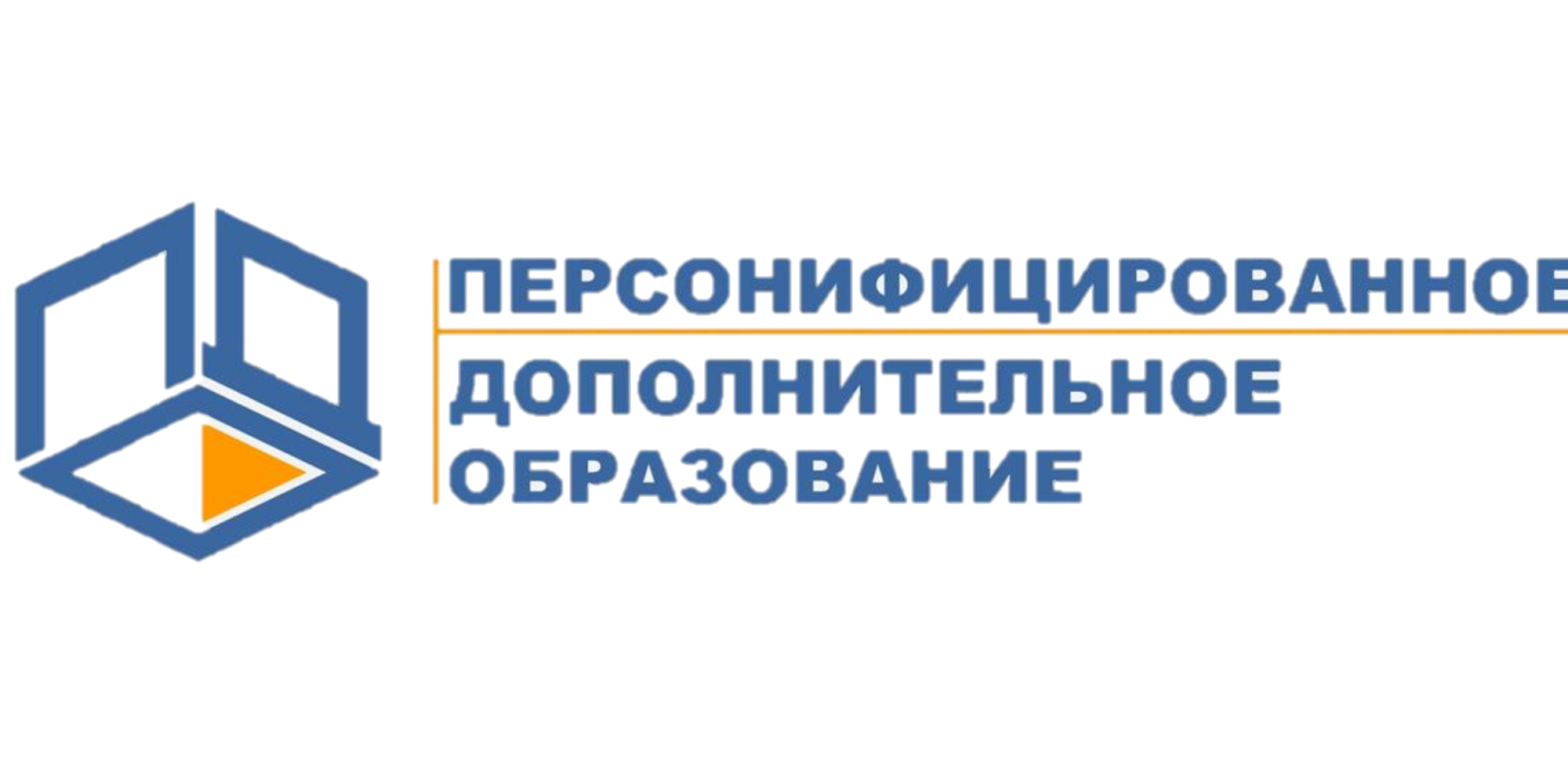 Система персонифицированного финансирования дополнительного образования в Арамильском городском округе
Основная идея системы ПФДО
Доступность для детей как бюджетных, так и платных программ
Единовременное получение сертификата дополнительного образования на каждого ребенка 
с 5 до 18 лет 
(до 1 сентября 2020 г. 
– только дети, проживающие на территории Арамильского ГО)
Расширение возможностей получения детьми качественного бесплатного дополнительного образования по тем программам, которые для них интересны, востребованы, значимы и современны
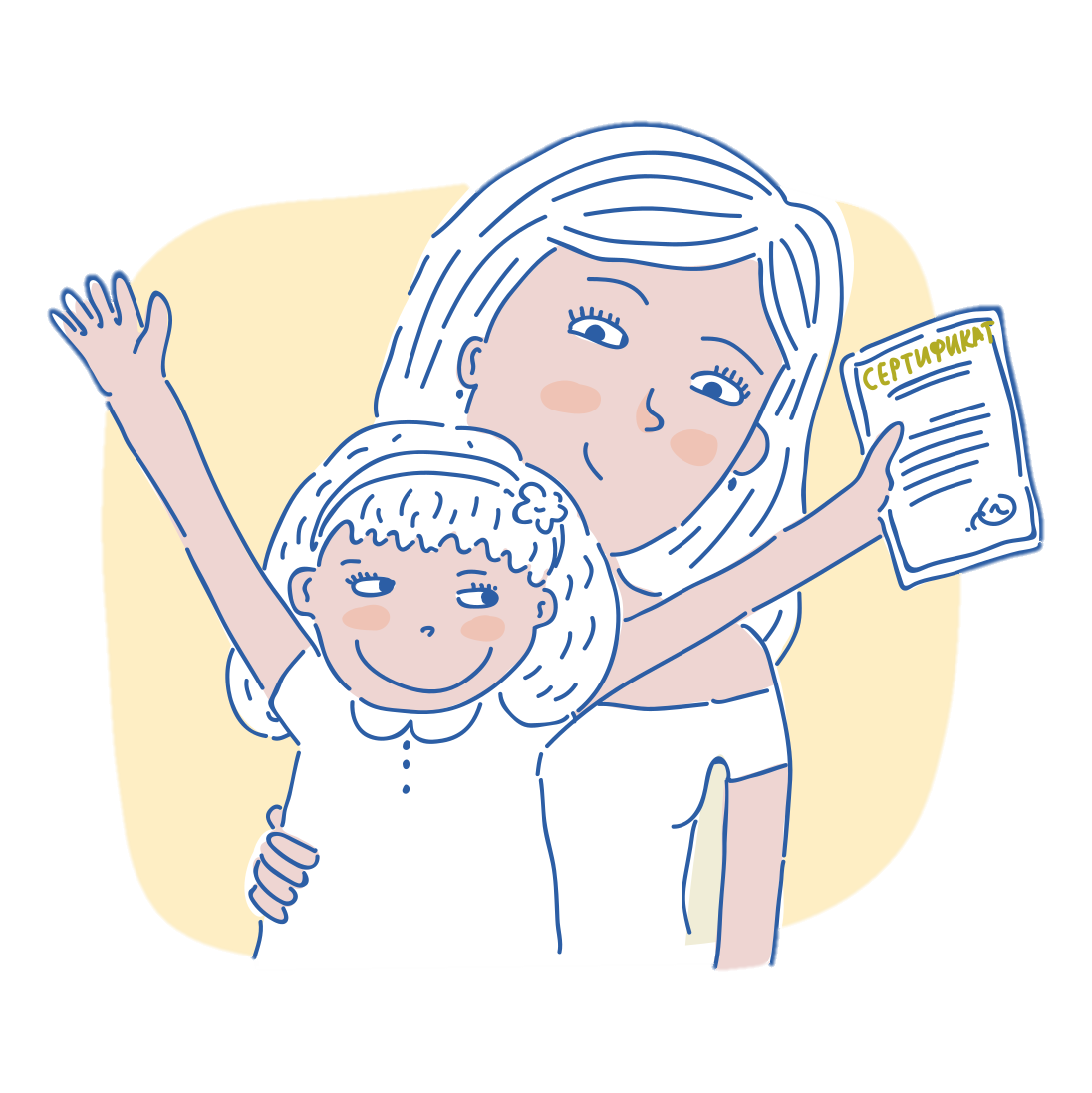 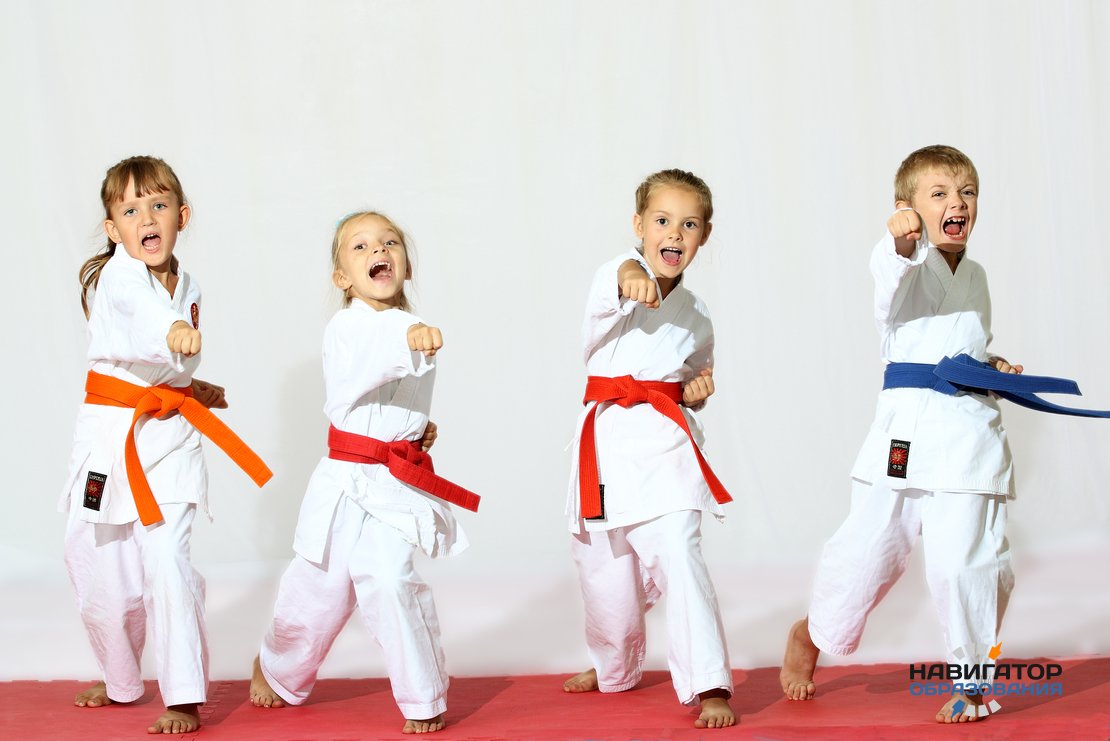 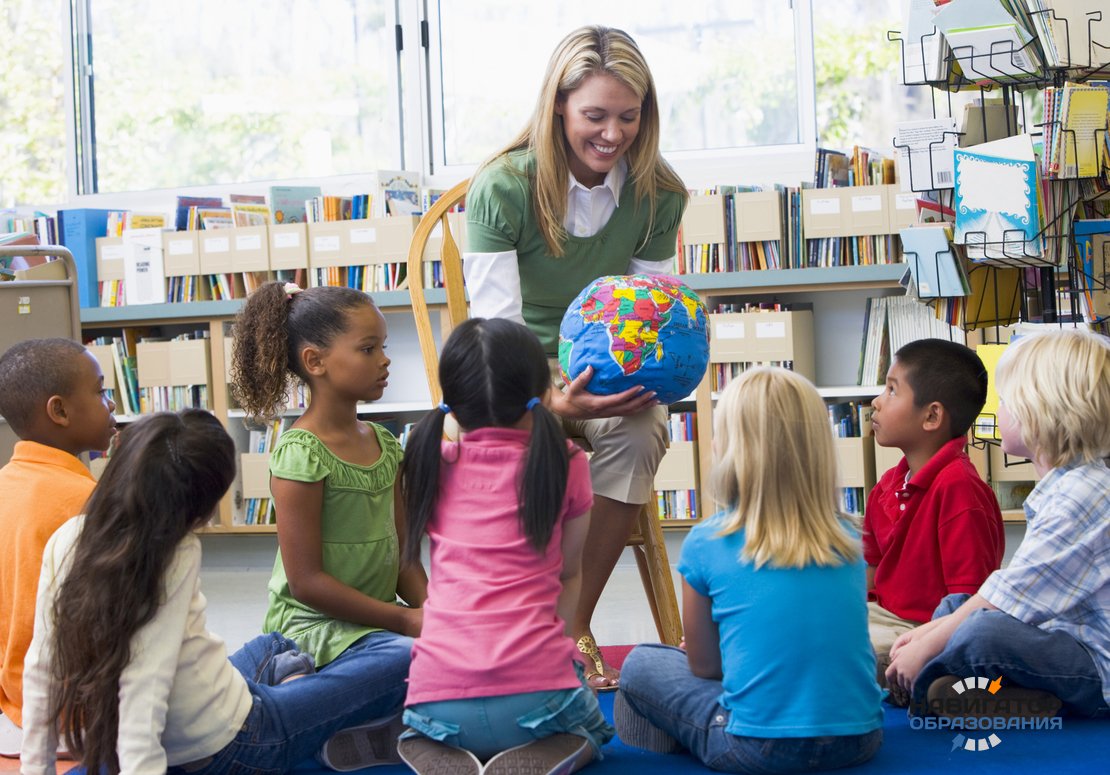 2
Получить сертификат ДО
Получить сертификат ДО:
Куда, к кому, когда можно обращаться: 
📌 в Отдел образования,
 📌 муниципальные учреждения дополнительного образования, 
📌 через сайт http://66.pfdo.ru   
После 23 мая – доступно ВСЕМ независимо от сроков и очередности подачи заявления! 
3 дня – проверка заявления и документов + 1 день – создание записи в реестре СДО с указанием № сертификата из 10 цифр.        Формирование личного кабинета на портале ПФДО
Что необходимо сделать родителям?
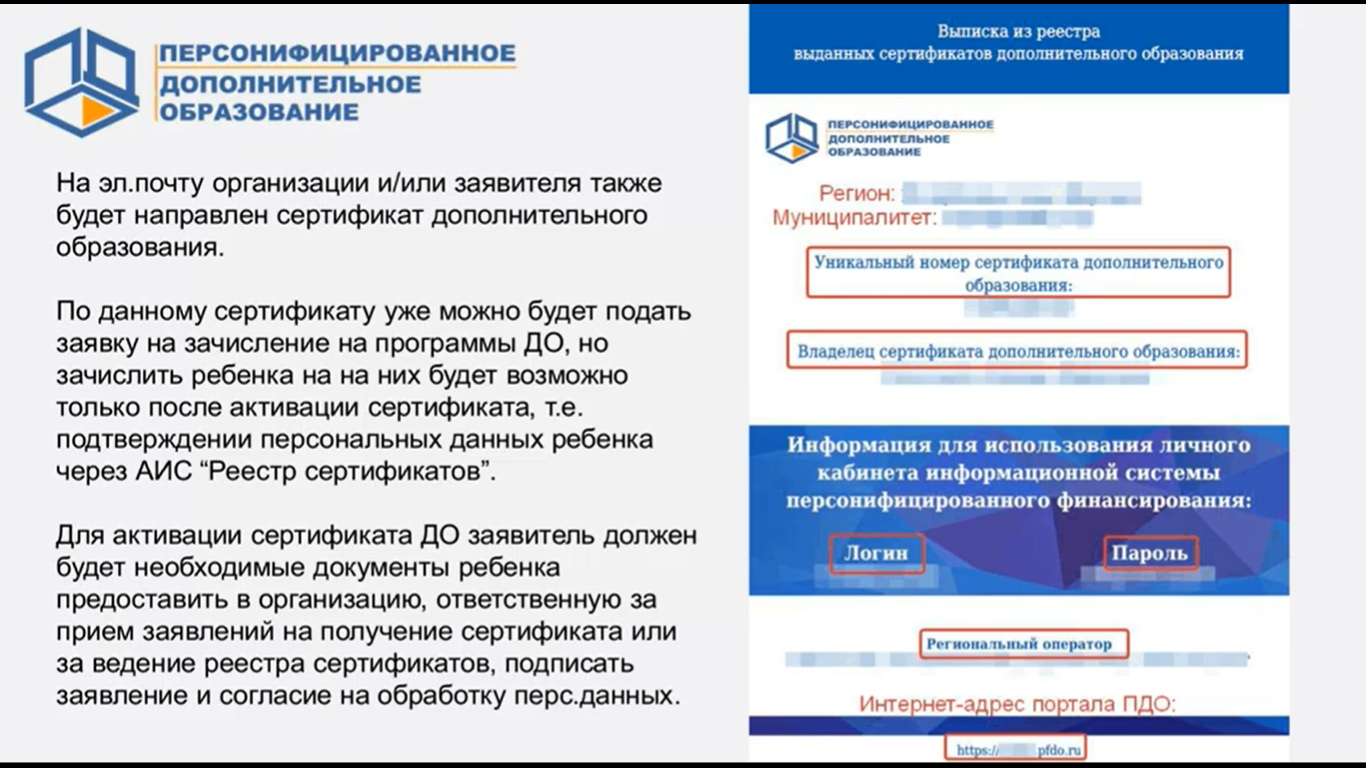 Выбрать платную программу для оплаты сертификатом
Выбрать бесплатные программы
3
Документы для подачи  заявления на сертификат ДО: 
свидетельство о рождении ребенка или паспорт гражданина Российской Федерации для детей от 14 лет.
паспорт родителя документ, удостоверяющий личность родителя (законного представителя) ребенка.
СНИЛС  ребенка.
свидетельство о регистрации ребенка по месту жительства или по месту пребывания, или документ, содержащий сведения о регистрации ребенка по месту жительства или по месту пребывания.
Что необходимо сделать родителям?
4
Что необходимо сделать родителям?
Получить сертификат ДО:
у Вас есть доступ в Интернет
Формирование заявки ребенком (родителем) самостоятельно http://66.pfdo.ru
Вы предпочитаете обратиться за сертификатом лично в организацию
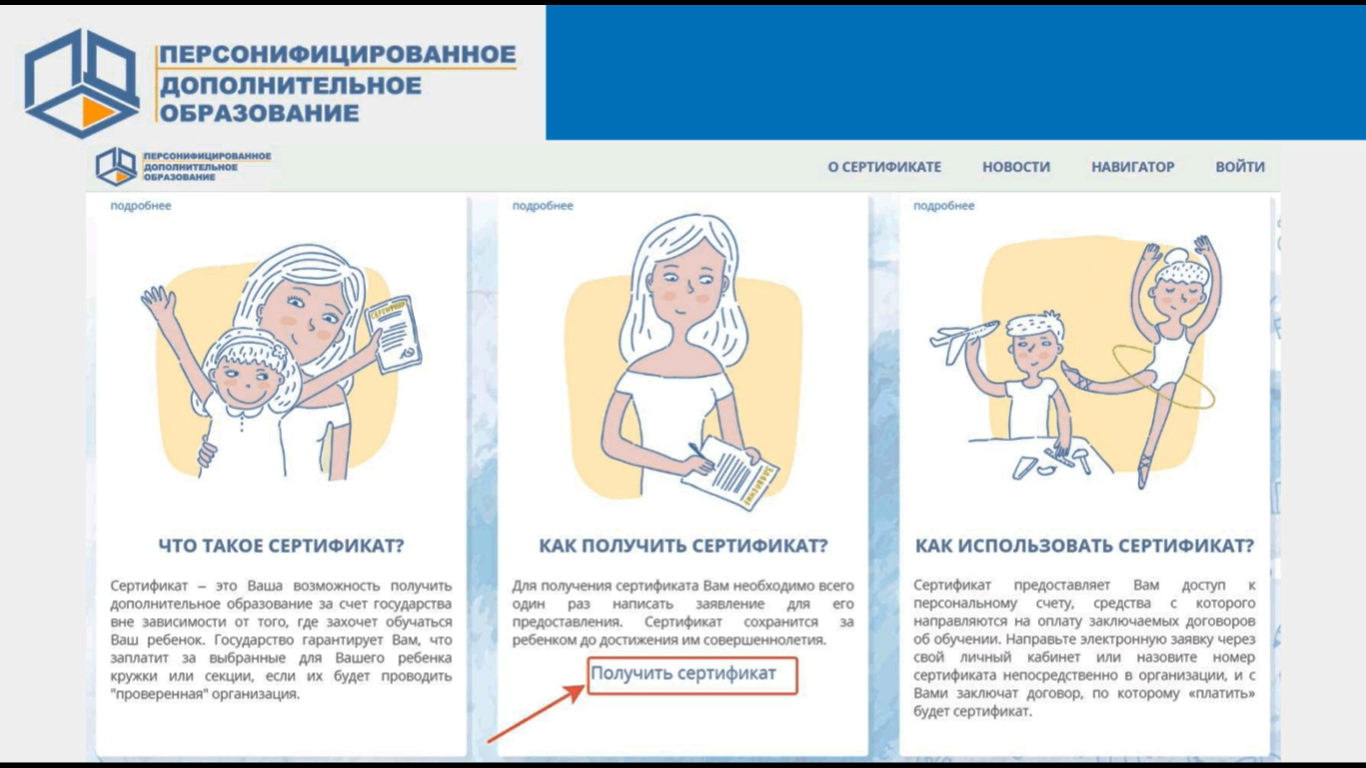 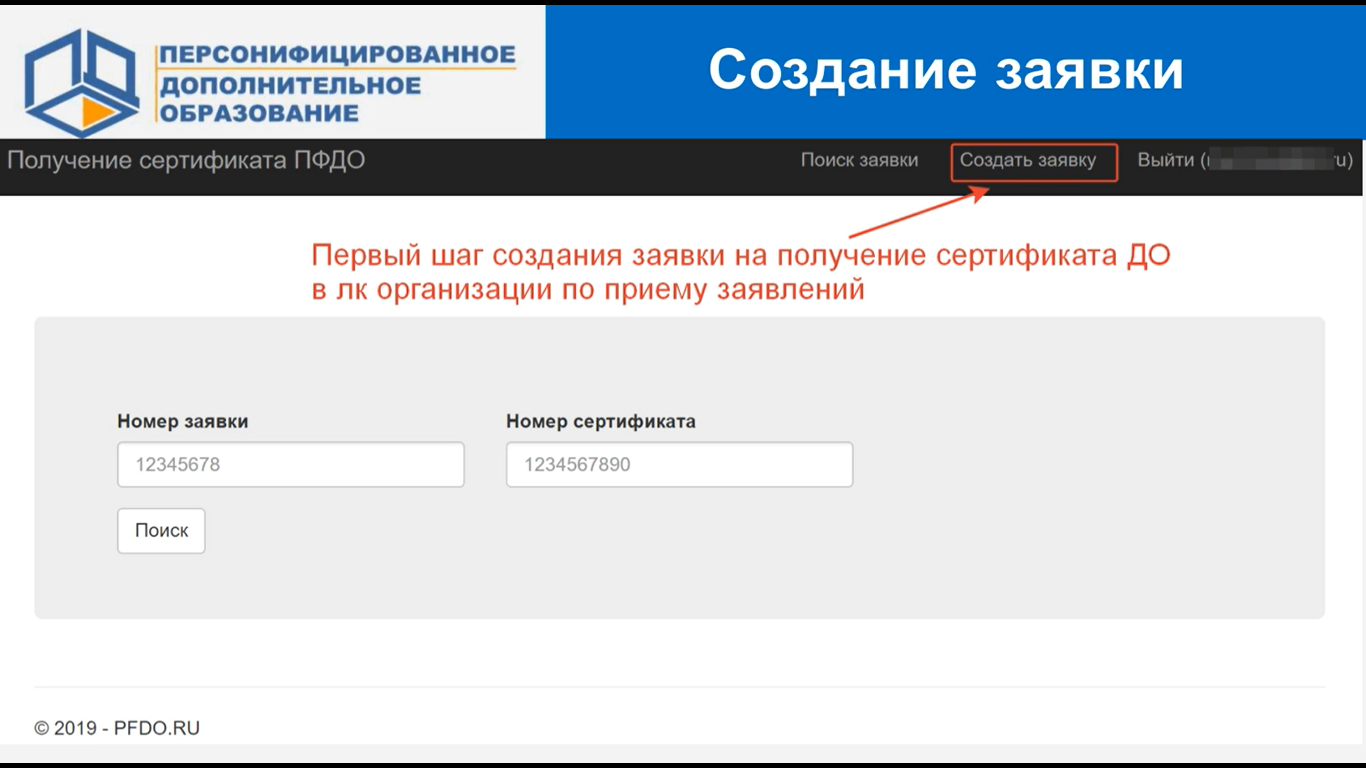 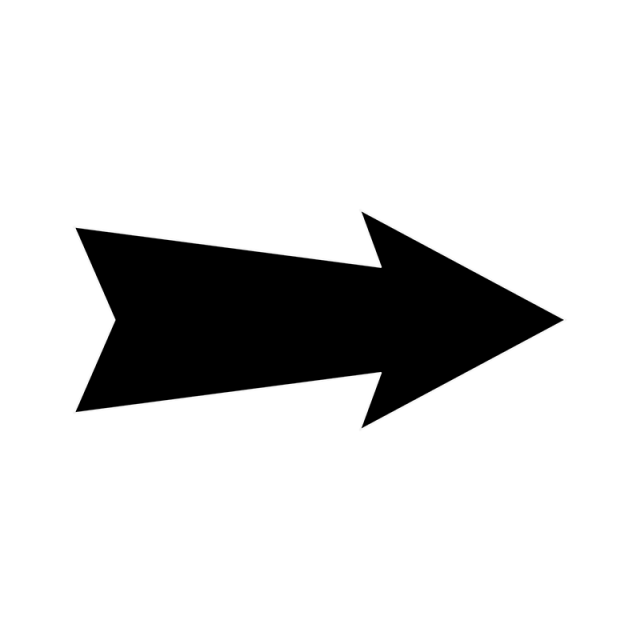 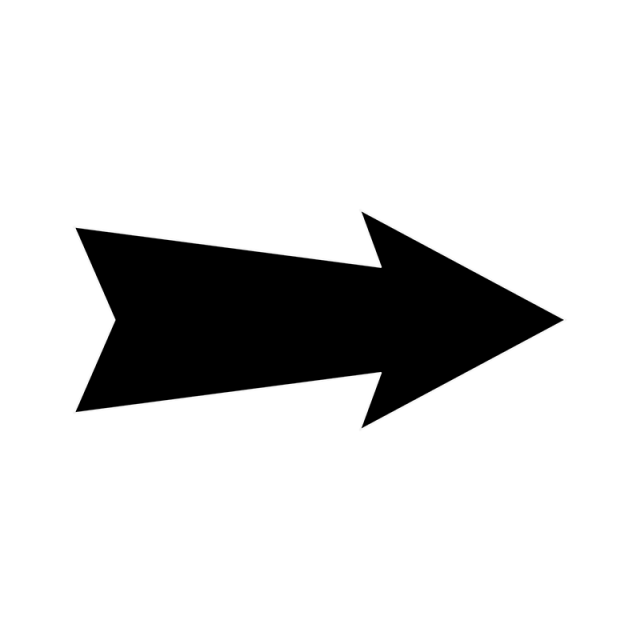 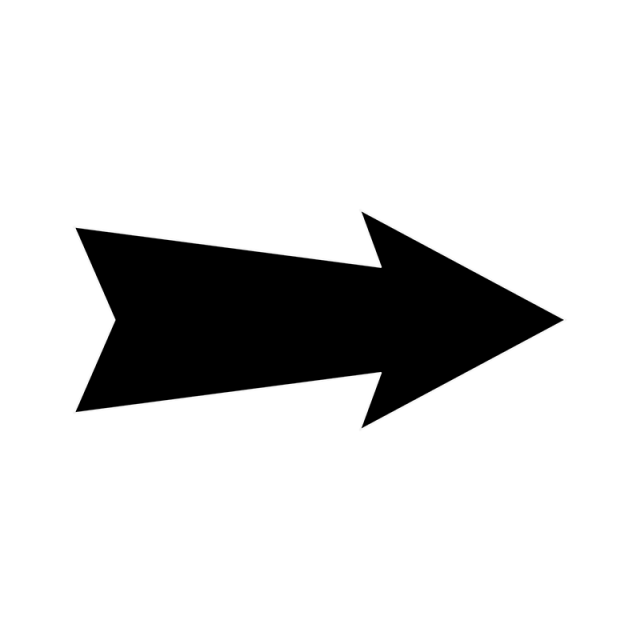 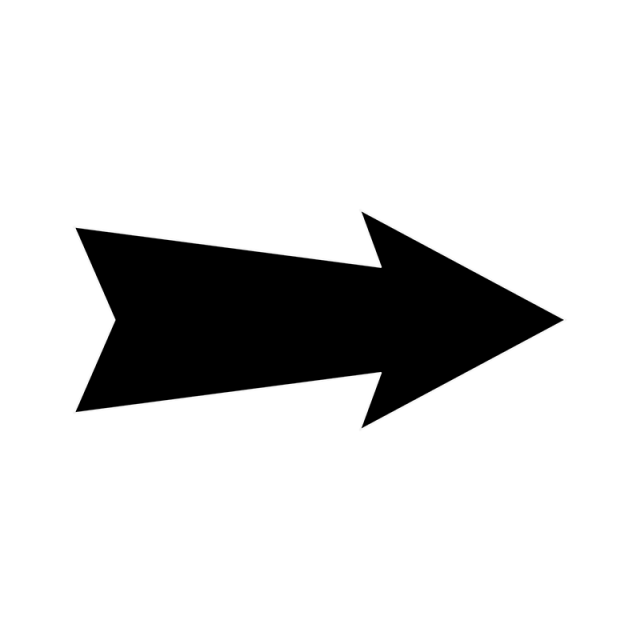 Шаг 5. 
Получение сертификата на эл.почту
Шаг 4. 
Подписание заявления,
предоставление в организацию
Шаг 1. 
Нажать кнопку «Получить сертификат»
Шаг 2. Подтверждение эл.почты
Шаг 3. 
Создание заявки
5
Выбрать бесплатные программы
Что необходимо сделать родителям?
Выбрать бесплатные программы  - после 15 августа
Реестры программ, которые можно выбрать бесплатно:
📌  Реестр предпрофессиональных программ
📌  Реестр значимых программ
📌  Реестр общеразвивающих программ
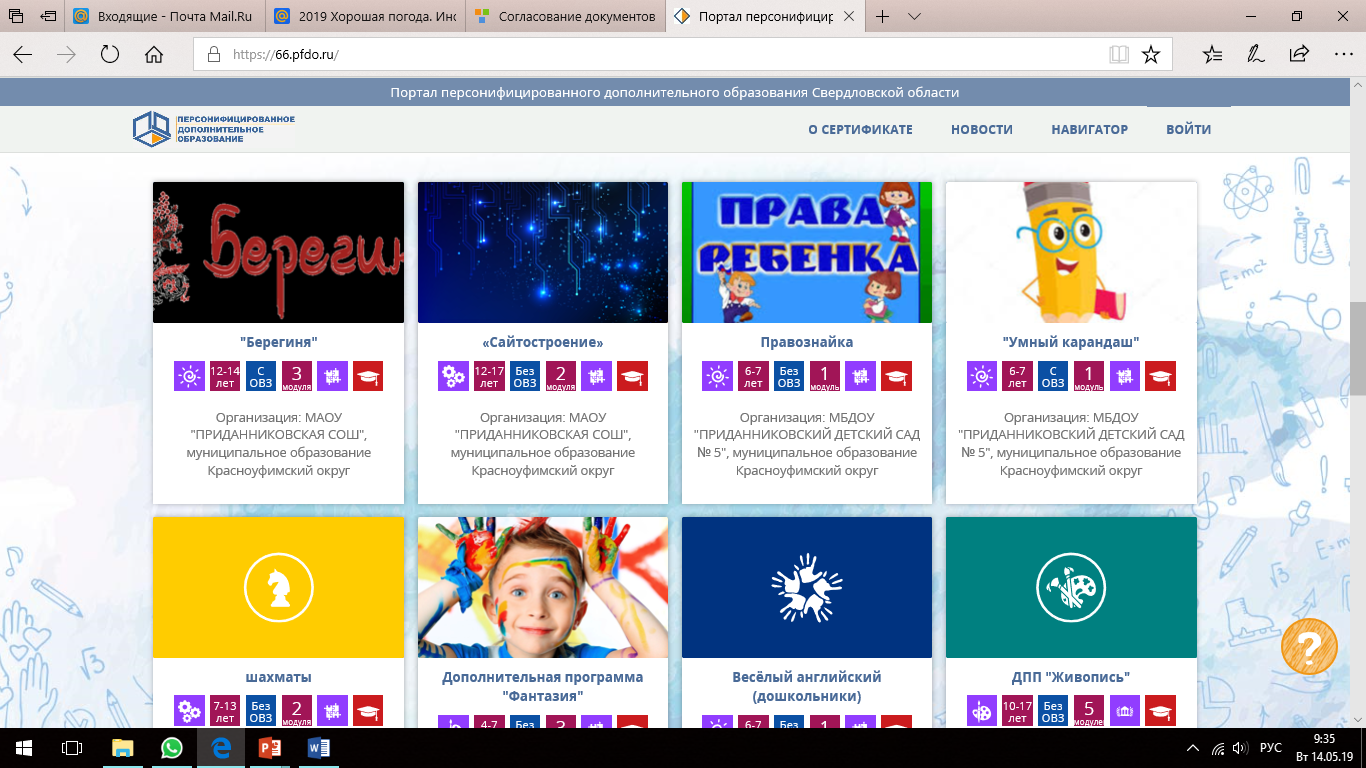 Что необходимо сделать, чтобы заявиться на программу: 
написать заявление в учреждении ДО или через личный кабинет
6
Выбрать платную программу для оплаты сертификатом
Выбрать платную программу для оплаты сертификатом – после 15 августа, в порядке очередности
Что необходимо сделать родителям?
Возможен выбор программ из реестра сертифицированных программ

Что необходимо сделать, чтобы заявиться на программу: 
написать заявление в учреждении ДО или через личный кабинет
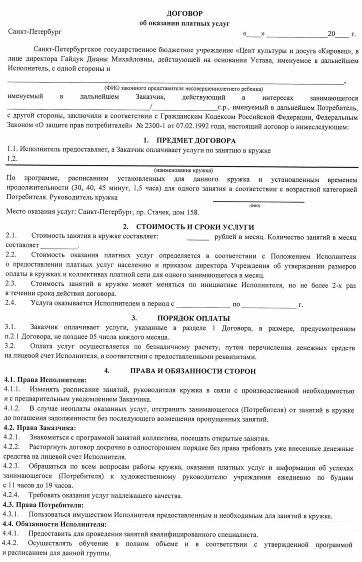 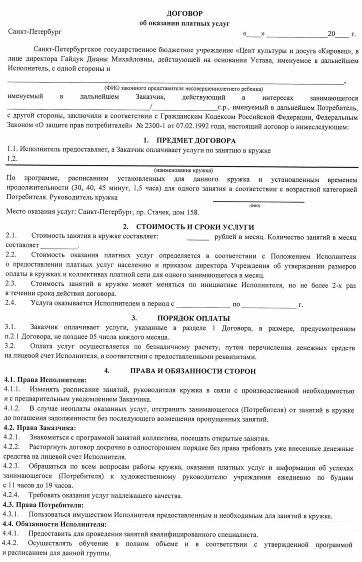 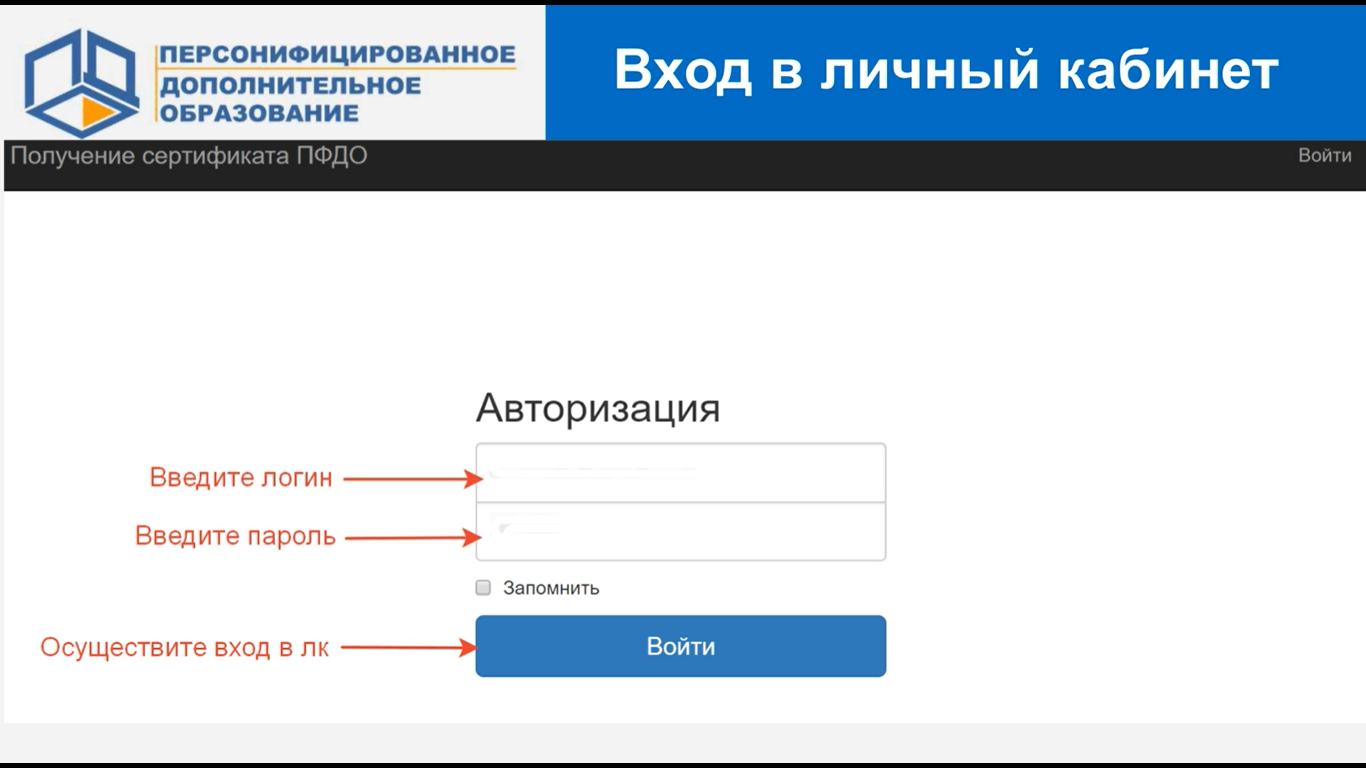 7
Выбрать платную программу для оплаты сертификатом
Что необходимо сделать родителям?
Выбрать платную программу для оплаты сертификатом
Как будет проходить списание средств с сертификата:
При отсутствии без уважительной причины  списание происходит как по факту посещения
Прекращение списания средств только после заявления об отчислении с программы!
По итогам каждого месяца по факту пребывания ребенка зачисленным на программу – списание суммы средств с сертификата в соответствии со стоимостью программы
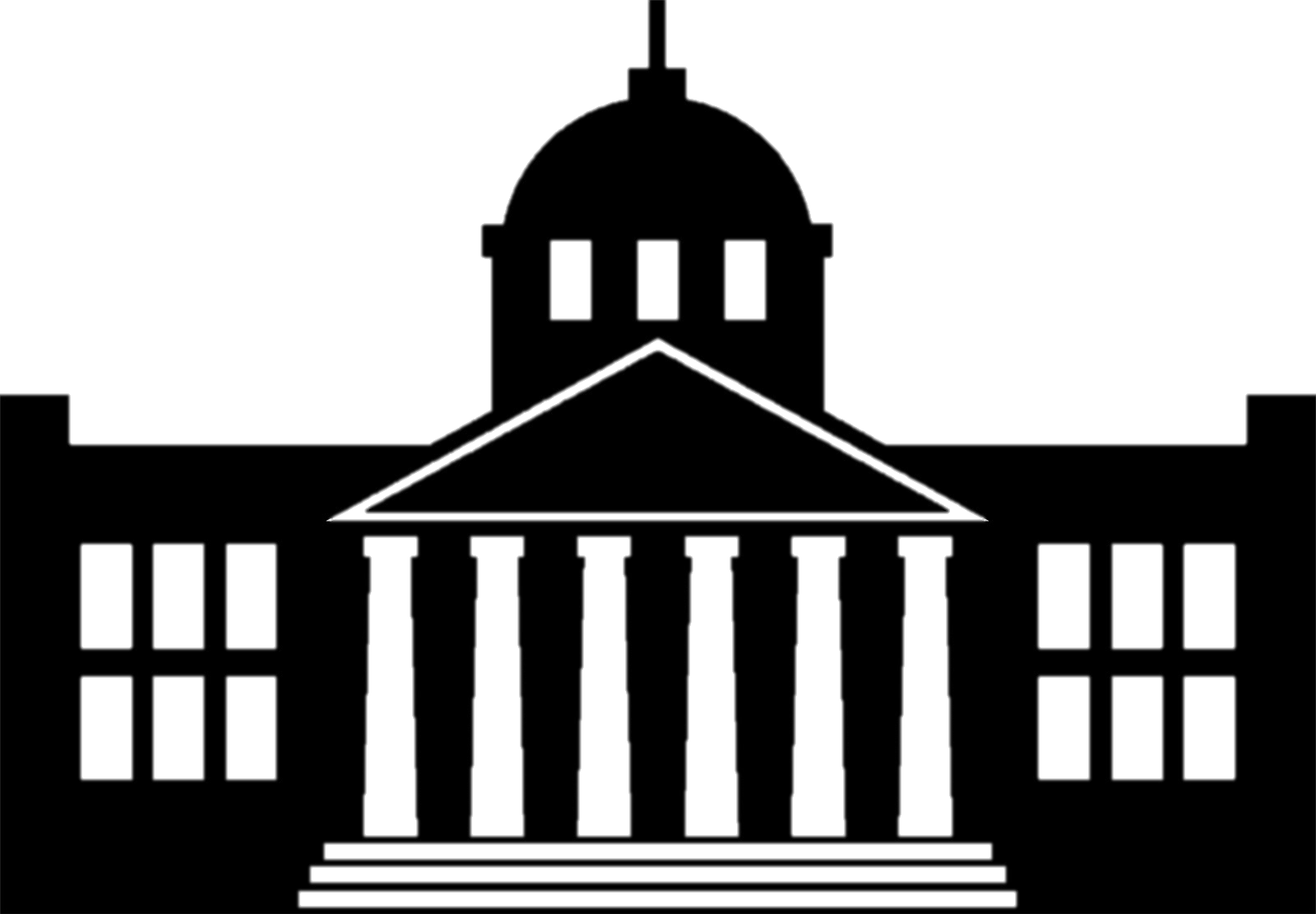 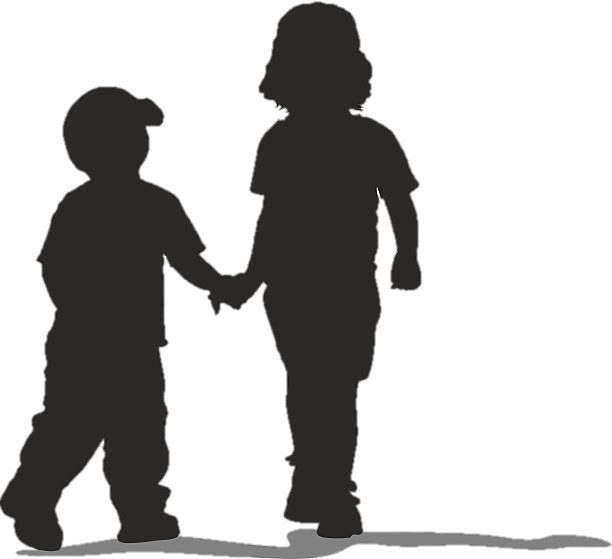 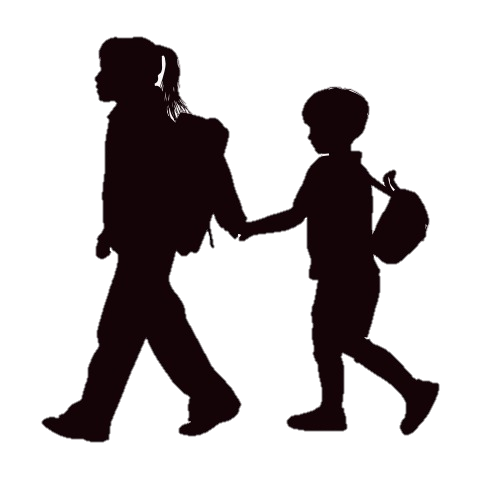 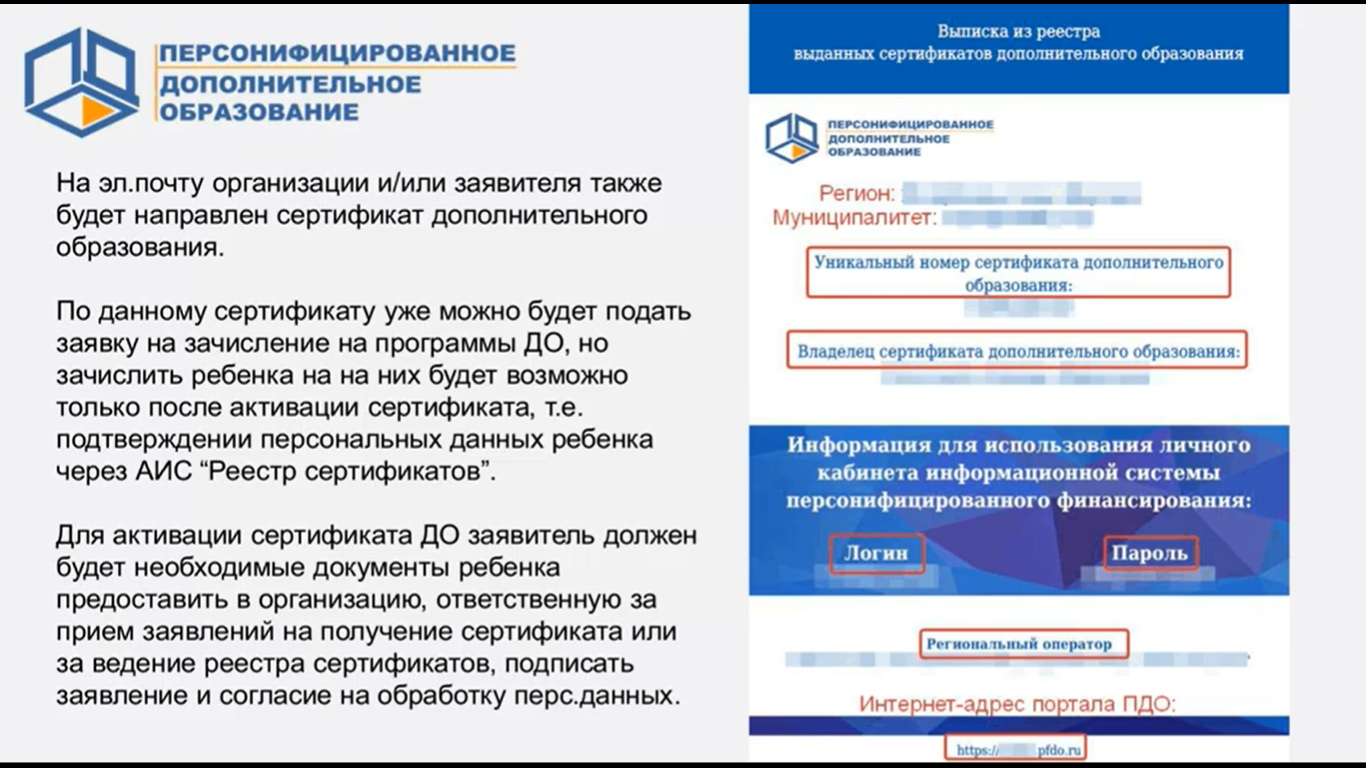 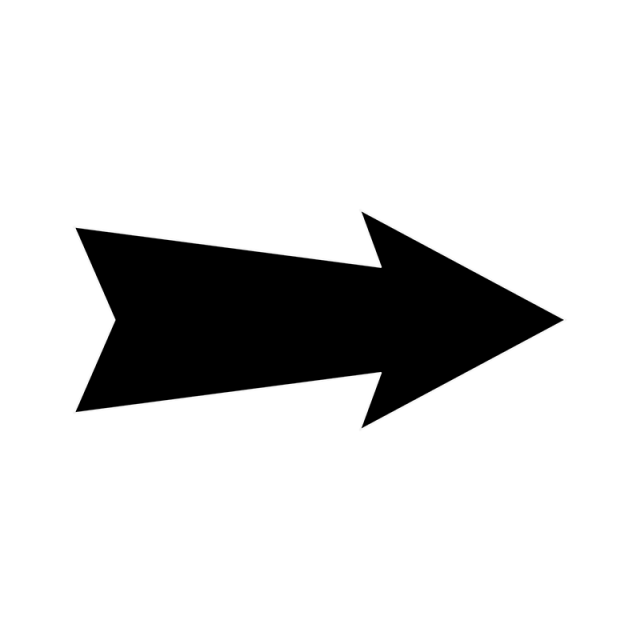 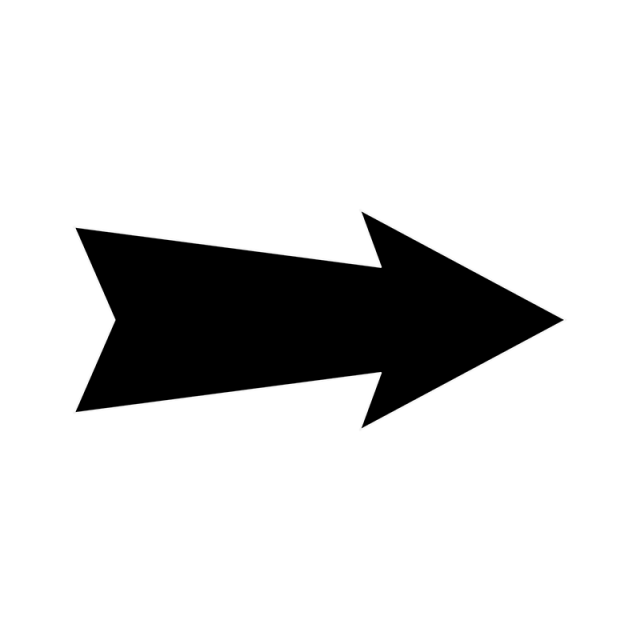 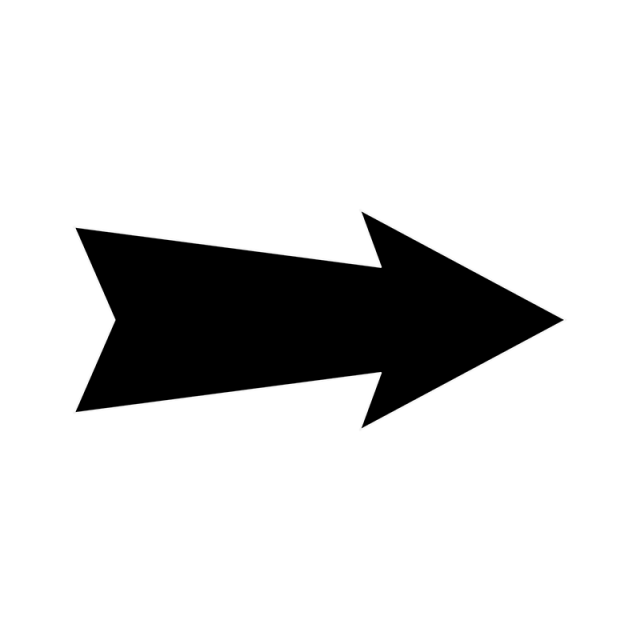 8
Увеличение спектра и количества сертифицированных программ
Включение в систему детей, проживающих в Арамильском ГО
Перспективыразвития
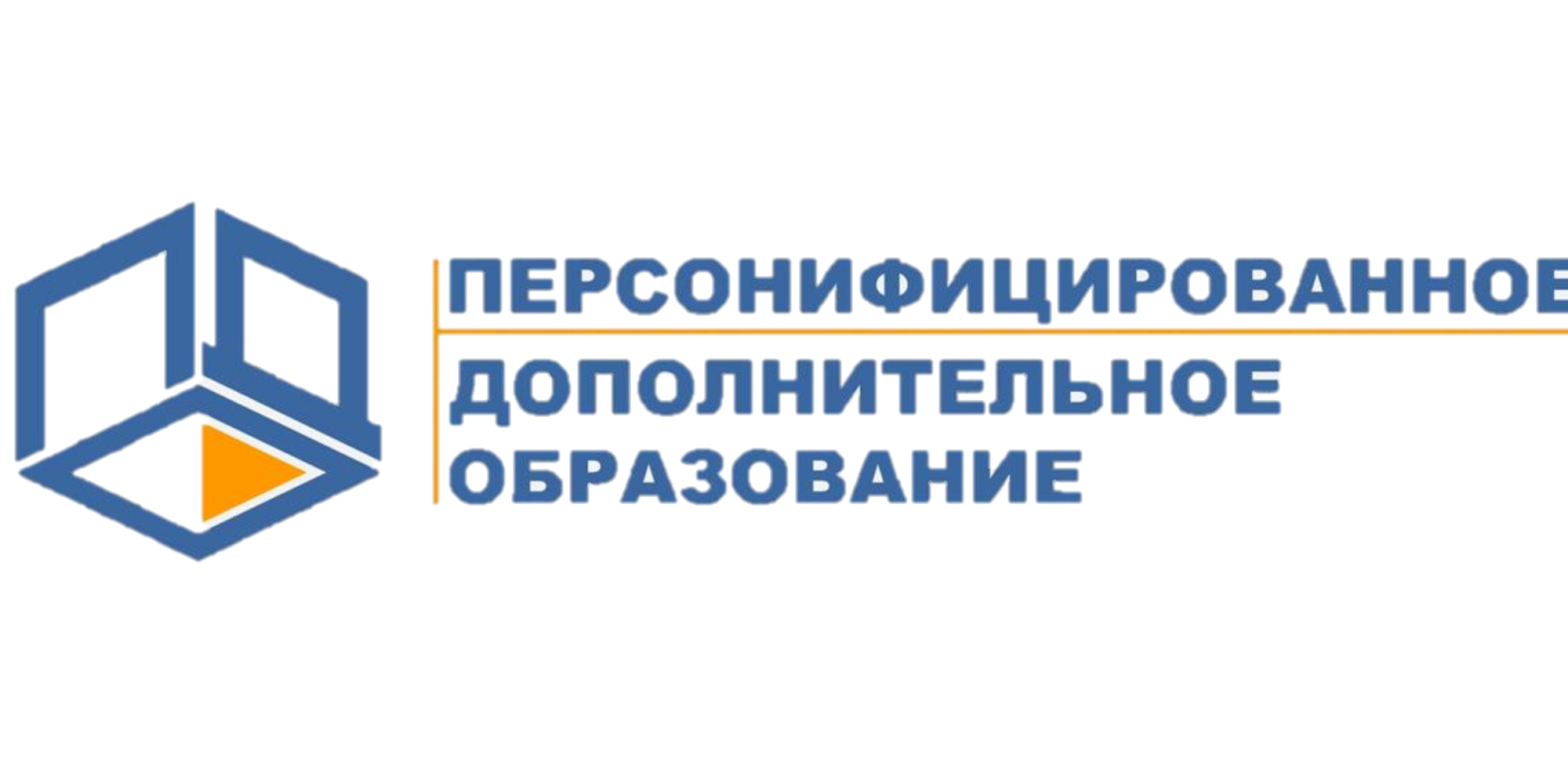 Реализация права родителей выбирать, 
где и по какой программе обучаться ребенку
Повышение качества программ дополнительного образования
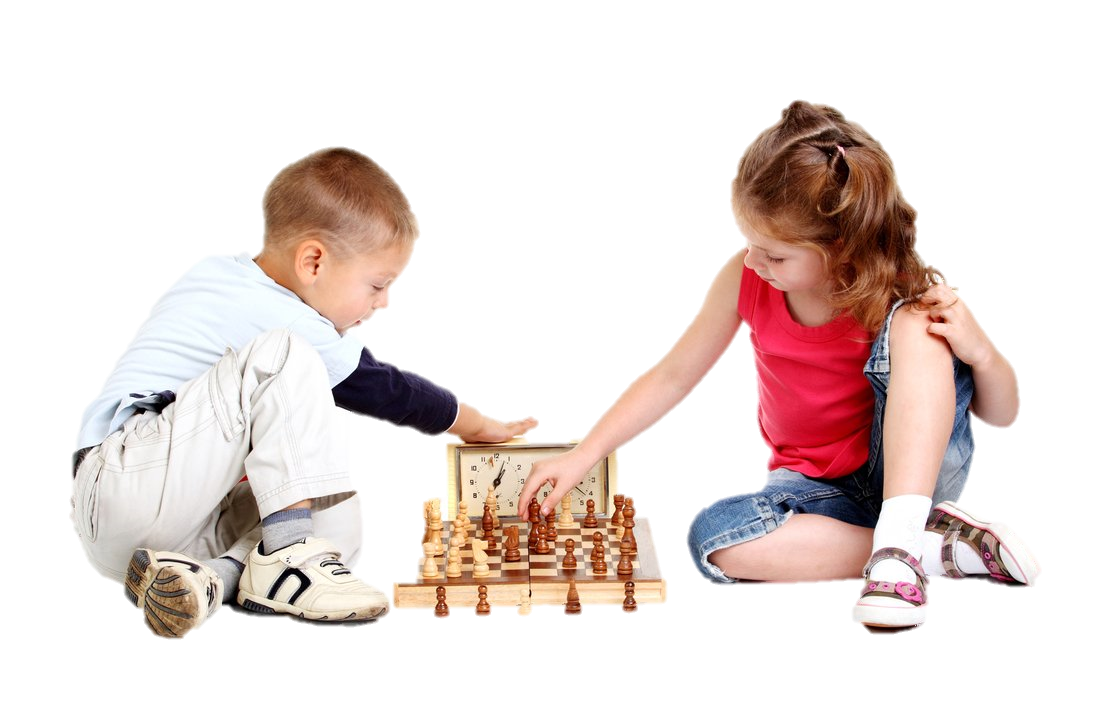 9
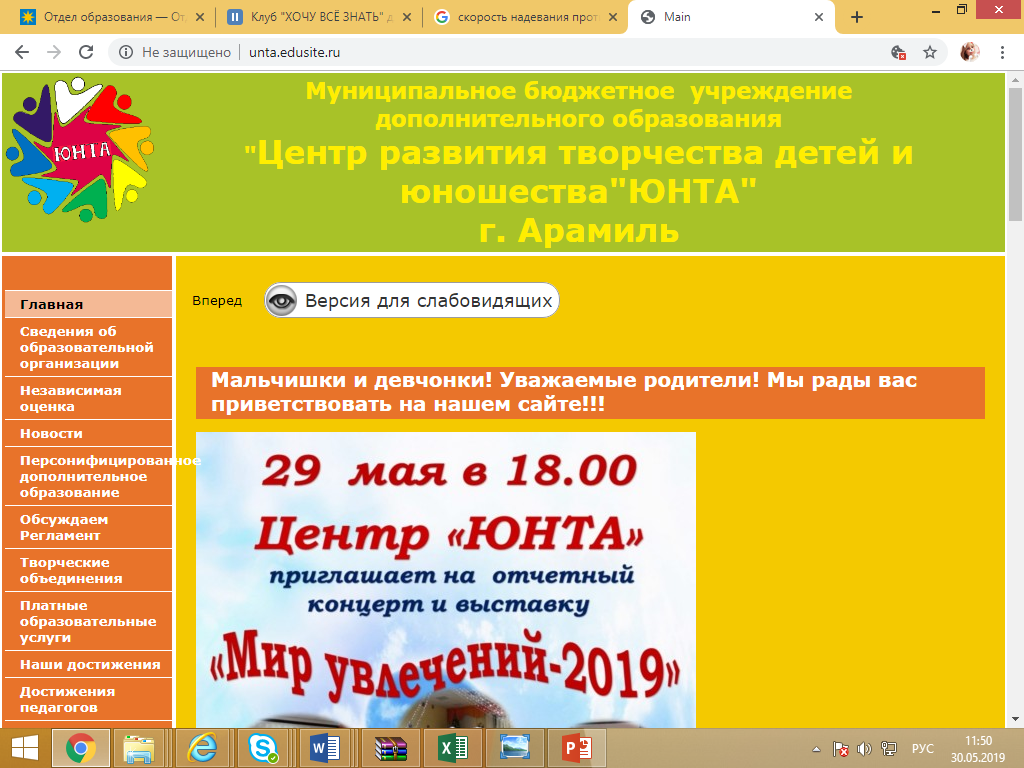 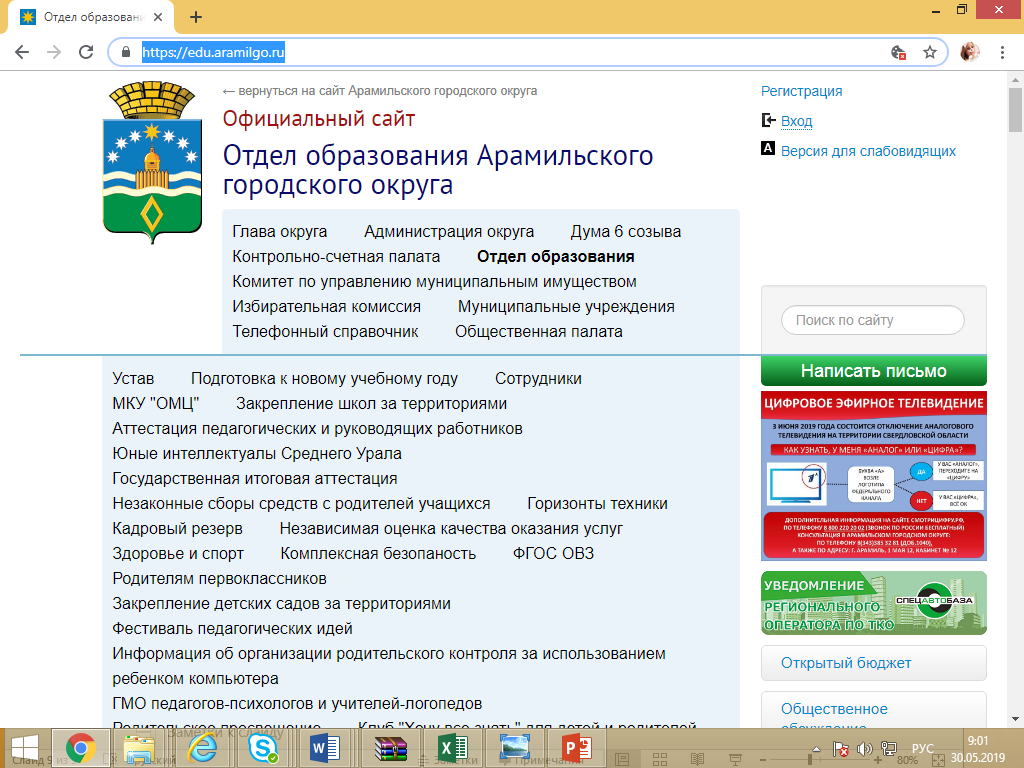 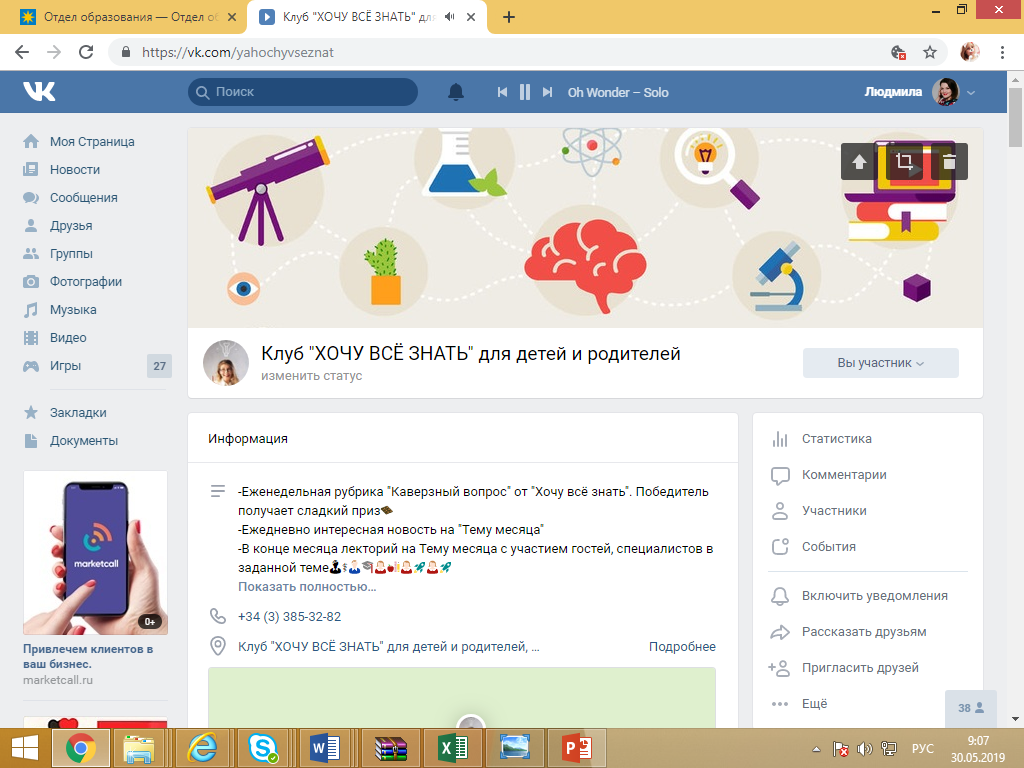 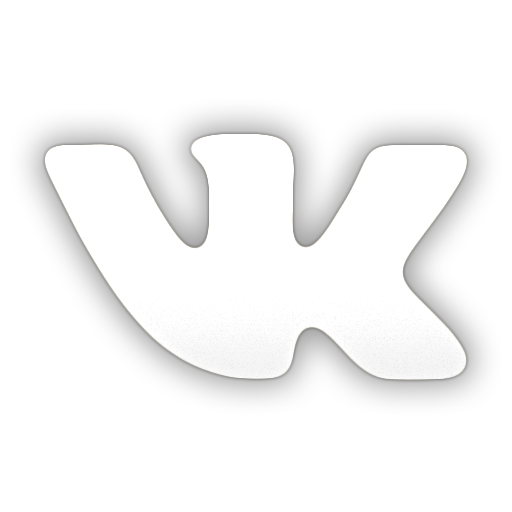 Клуб "ХОЧУ ВСЁ ЗНАТЬ" для детей и родителей
https://vk.com/yahochyvseznat
Сайт  Отдела образования https://edu.aramilgo.ru/
Сайты  Муниципальных учреждений Арамильского ГО
Следите за информацией!
10